Informe de Gestión 

Departamento de Gestión Disciplinaria 

II  Cuatrimestre2021
1
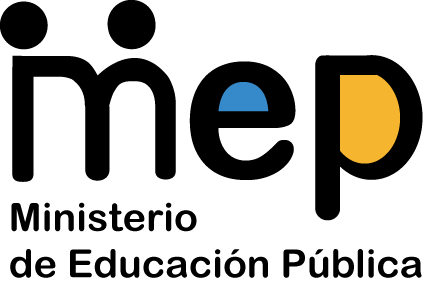 Departamento
Informe de Gestión – II CUATRIMESTRE 2021
2
Dirección de Recursos Humanos
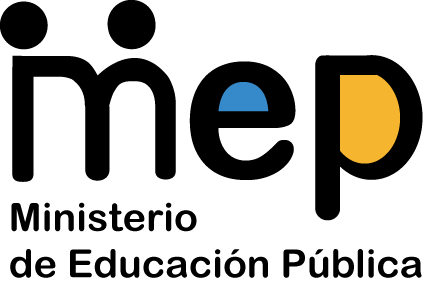 3
Dirección de Recursos Humanos
4
Dirección de Recursos Humanos
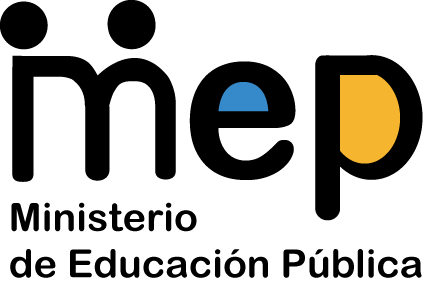 5
Dirección de Recursos Humanos
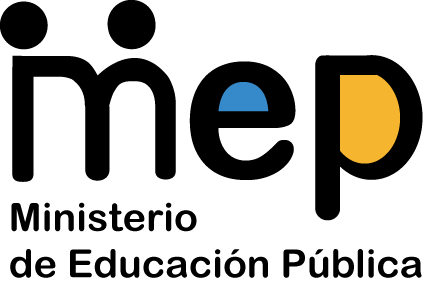 6
Dirección de Recursos Humanos
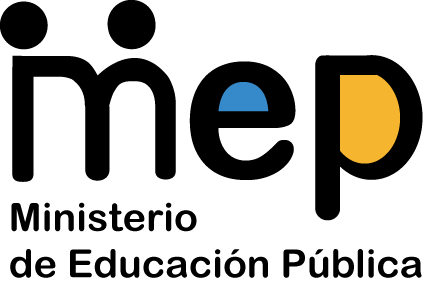 Unidad Procedimientos Administrativos
Informe de Gestión – II CUATRIMESTRE 2021
7
Dirección de Recursos Humanos
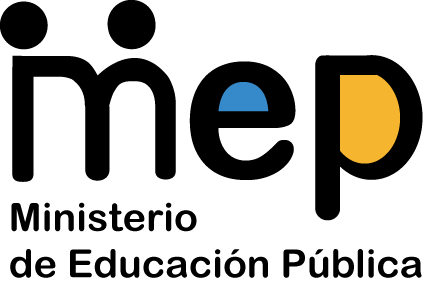 Logros obtenidos en el 2021
* Mantener la tramitación de los procedimientos al día, a pesar de la suspensión  	decretada el año pasado por motivo del COVID.

* Unificación de criterios procedimentales respecto a temas variados; tales como: recursos, prescripción, valoración de la prueba, etcétera.
  
* Lograr un ambiente de cooperación, empatía y solidaridad entre las asesoras, 	permitiendo un desarrollo funcional apropiado para la consecución de 	las metas establecidas en el plan operativo
8
Dirección de Recursos Humanos
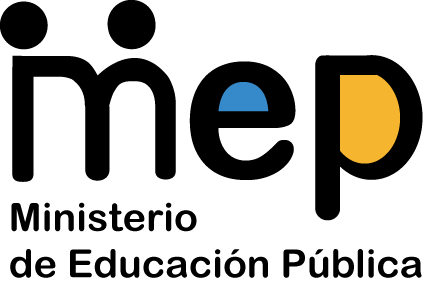 Cantidad de Resoluciones dictadas
9
Dirección de Recursos Humanos
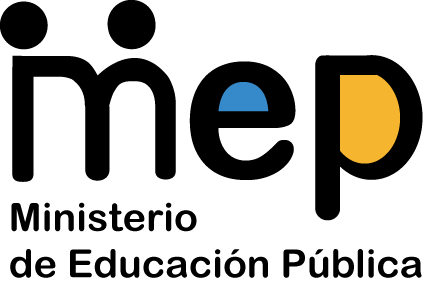 Cantidad de Audiencias,  Medidas Cautelares, Rendición Informes,  Acuerdos Despido y Amparos
10
Dirección de Recursos Humanos
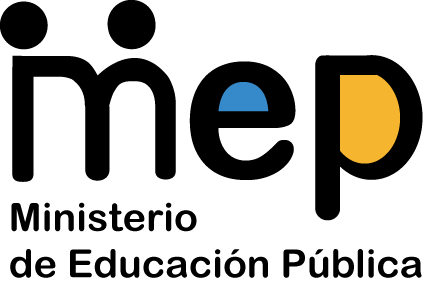 Principales obstáculos por superar

1.  La tramitación exitosa de las denuncias planteadas a partir de la ley 9999, siendo las mismas de carácter novedoso a nivel legal, entró a regir en julio 2021.
2.  La tramitación exitosa a nivel de Unidad, a partir de la creciente interposición de recursos de amparo del ciudadano José A. Rovira U., a efectos de lograr darle respuesta sin ver afectada la tramitación del resto de procesos y los propios a nombre del mismo.
3.  La efectiva / equitativa distribución de trabajo, ante la falta de personal en la Unidad y la creciente presentación de demandas, siendo muchos casos de tramitación compleja.
11
Dirección de Recursos Humanos
Gestiones de Despido 2021LOGROS OBTENIDOS
Nota: La “Gestión de Despido CON LUGAR nulidad”, hace alusión a un procedimiento en el que se declaró con lugar el alegato de nulidad de la defensa por actuaciones del Tribunal de Servicio Civil, lo que obligó a sanear el procedimiento y que el Tribunal de Servicio Civil deba dictar nuevamente la resolución final. En el cuadro siguiente, por encontrarse en trámite actualmente el expediente, no se toma en consideración para las sumatorias finales siguientes.
12
Gestiones de Despido
13
Gestiones de Despido
14
CASOS RELEVANTES A CONSIDERAR
.
15
GESTIONES DE DESPIDO EN TRÁMITE*
.
* Acá se contemplan los casos pendientes de resolución en II instancia pues aún no han finalizado.
16
Aspecto importante
* Caso cuya resolución de I instancia fue notificada en noviembre de 2020; sin embargo, por estar aún pendiente la firmeza, es valioso resaltarla debido a su importancia con ocasión del enfoque que se le dio por los casos de huelga. A efectos aclaratorios, esta GD no fue contabilizada en los gráficos precedentes.
17
Gestiones de despido
18
ACUERDOS DE DESPIDO EJECUTADOS
19
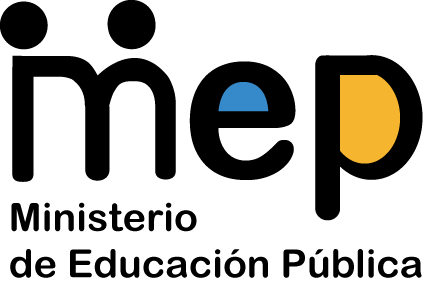 Principales obstáculos por superar

1.  La tramitación exitosa de las denuncias planteadas a partir de la ley 9999, siendo las mismas de carácter novedoso a nivel legal, entró a regir en julio 2021.
2.  La tramitación exitosa a nivel de Unidad, a partir de la creciente interposición de recursos de amparo del ciudadano José A. Rovira U., a efectos de lograr darle respuesta sin ver afectada la tramitación del resto de procesos y los propios a nombre del mismo.
3.  La efectiva / equitativa distribución de trabajo, ante la falta de personal en la Unidad y la creciente presentación de demandas, siendo muchos casos de tramitación compleja.
20
Dirección de Recursos Humanos
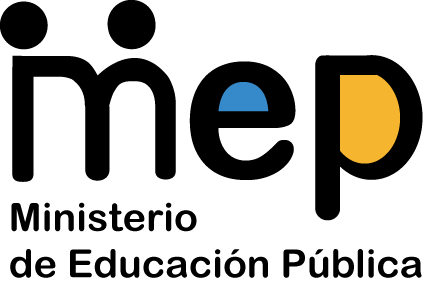 Unidad de Trámite Rápido
Informe de Gestión – II CUATRIMESTRE 2021
21
Dirección de Recursos Humanos
Labor Sustantiva
Atención de denuncias contra funcionarios docentes y administrativos por la presunta comisión de faltas de mera constatación
 
(…)
22
Dirección de Recursos Humanos
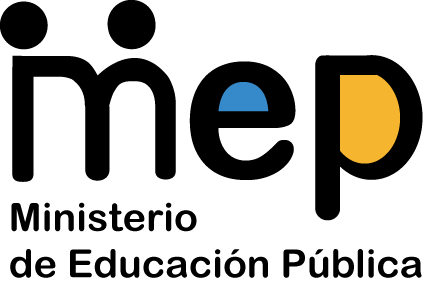 23
Dirección de Recursos Humanos
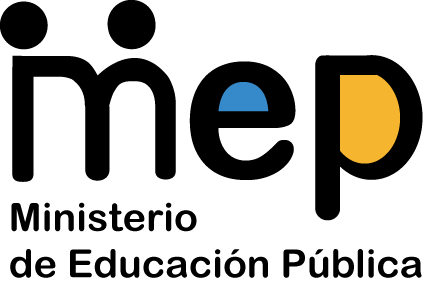 24
Dirección de Recursos Humanos
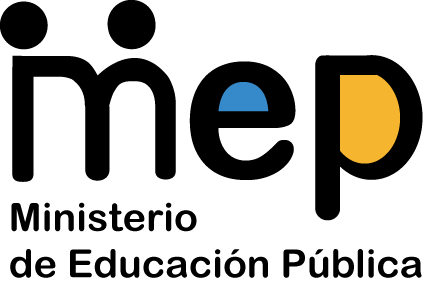 25
Dirección de Recursos Humanos
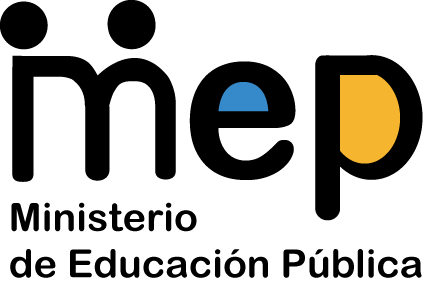 26
Dirección de Recursos Humanos
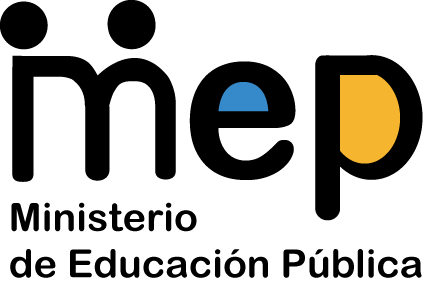 27
Dirección de Recursos Humanos
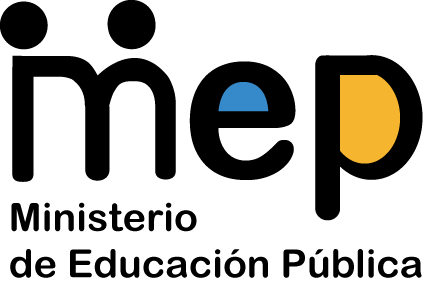 Principales obstáculos por superar

	1.  La falta de personal profesional suficiente.
	2. Las dificultades para el recibo de 	denuncias 		de forma correcta.
	3.  El volumen de trabajo y los cortos plazos.
	4. Deficiencias en el equipo tecnológico (Carecen de cámara/audio), el servicio de internet dificulta el trabajo de oficina y de reuniones virtuales.
5. Dificultad para diligenciar de manera oportuna las notificaciones de manera personal a los servidores.
28
Dirección de Recursos Humanos
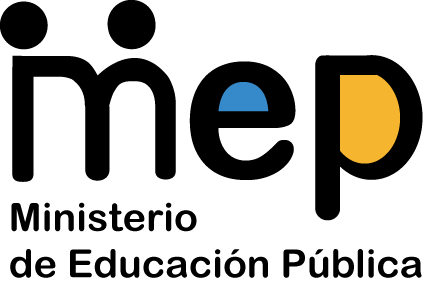 Proyecciones año 2021

Contar con una UTR equipada, tanto en personal como en condiciones internas y externas que permitan la atención oportuna y adecuada de los asuntos sometidos a nuestro conocimiento en razón de la premura con que se han de atender las denuncias tramitadas, además del alto volumen de trabajo diario que normalmente se recibe.
29
Dirección de Recursos Humanos
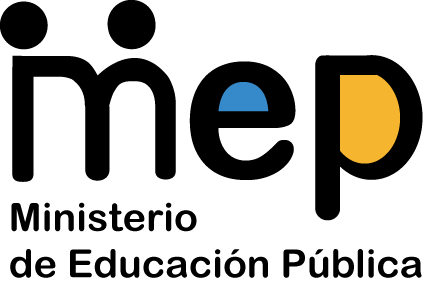 Proyección a corto, mediano y largo plazo

Que la UTR cuente con el equipo de cómputo adecuado y actualizado,  tanto en las oficinas como en las salas de audiencia para la debida y oportuna atención de los asuntos encomendados.

Que se complete el personal que a nivel profesional se tiene pendiente de cubrir en la UTR.
30
Dirección de Recursos Humanos
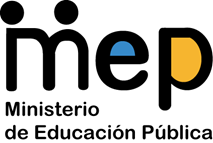 Departamento de Gestión Disciplinaria
Unidad de Investigación Preliminar y Previa-Docente 
Informe de Gestión
II CUATRIMESTRE 2021
31
Dirección de Recursos Humanos
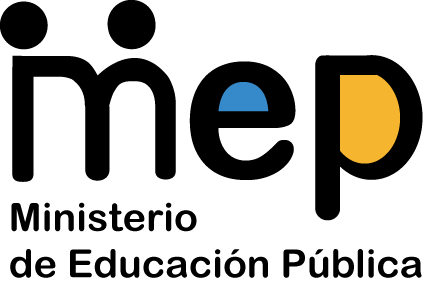 Indicadores y estadísticas de la gestión
32
Dirección de Recursos Humanos
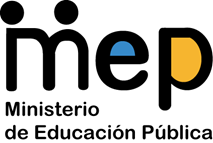 33
Dirección de Recursos Humanos
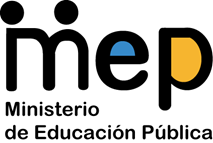 Dirección de Recursos Humanos
34
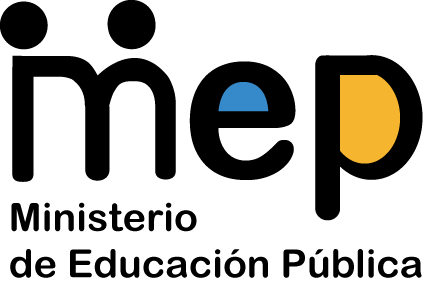 CANTIDAD DE OFICIOS REDIRECCIONANDO O SOLICITANDO INFORMACIÓN, RESPECTO A PRESUNTAS DENUNCIAS PRESENTADAS EN EL D.G.D
35
Dirección de Recursos Humanos
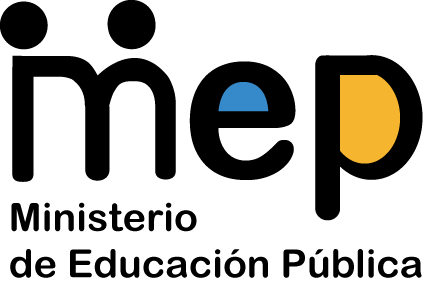 UNIDAD DE PROCEDIMIENTOS ESPECIALES
LOGROS II CUATRIMESTRE 2021
36
Dirección de Recursos Humanos
CANTIDAD DE DENUNCIAS TRAMITADAS
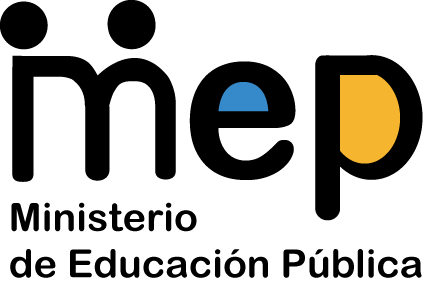 35
37
Dirección de Recursos Humanos
CANTIDAD DE RESOLUCIONES DICTADAS POR FALTA DISCIPLINARIA.
38
RESOLUCIONES SEGÚN SU TIPO:
Fecha de impresión: 06/10/2021
Versión: R6 - 14/11/2014
39
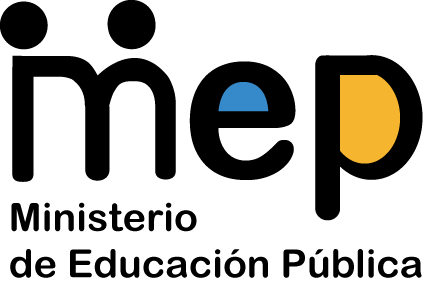 CANTIDAD DE GESTIONES DE DESPIDO TRAMITADAS
40
Dirección de Recursos Humanos
CANTIDAD DE ACUERDOS DE DESPIDO EJECUTADOS
17
Administrativos: 2


Docentes: 15
Acoso sexual: 10
Abuso sexual: 2

Relaciones Impropias: 3
Otras causas: 2
Fecha de impresión: 06/10/2021
Versión: R6 - 14/11/2014
41
INFORMES RENDIDOS ANTE LA DEFENSORIA DE LOS HABITANTES.
MAYO-AGOSTO
24
Fecha de impresión: 06/10/2021
Versión: R6 - 14/11/2014
42
INFORMES RENDIDOS ANTE LA PROCURADURIA GENERAL DE LA REPUBLICA.
MAYO-AGOSTO
7
Fecha de impresión: 06/10/2021
Versión: R6 - 14/11/2014
43
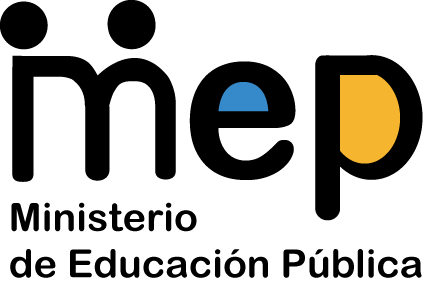 MEDIDAS CAUTELARES:
8
REUBICACIONES.
12
44
Dirección de Recursos Humanos